WES-237B
Processing inside Vision Sensor using Pixel Parallel SIMD Processor Array.
-Joey Schnecker, 
Ryan Margraf, 
Vinit Saah
Agenda
Introduction: SCAMP
Frame vs Event Camera
SCAMP History and Architecture
What is SIMD Processor Array
SIMD Processor with main CPU
More about SIMD Processor
How to develop for SIMD Processor
Application: Convolution Neural Network
Array semantics
Learning Addition and Subtraction
Convolution algorithm
Realtime Application
Q and A
Introduction
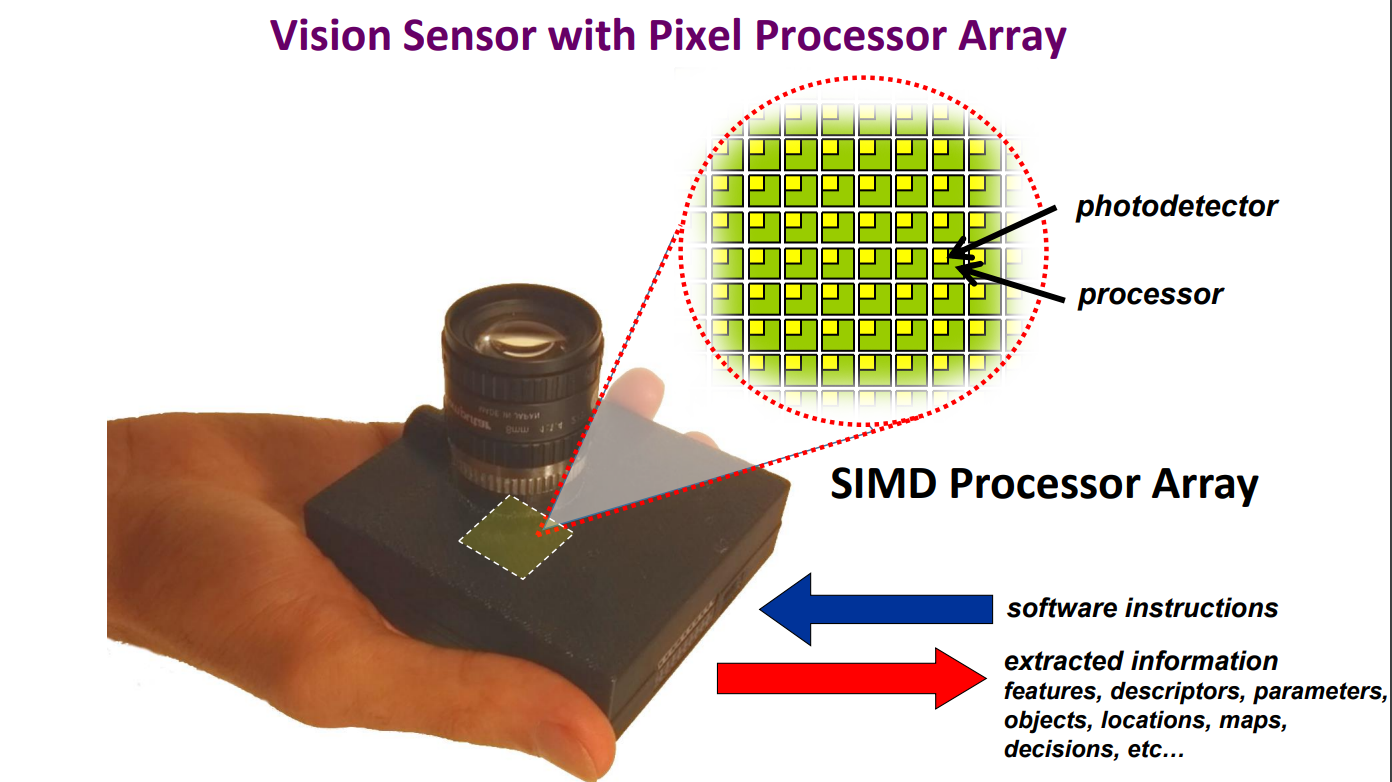 SCAMP vision Sensor is a research sensor being developed by Piotr Dudek  from University of Manchester (UK) 
This sensor performs computation within the camera sensor
Each pixel has its own processor, allowing for SIMD operations on the entire pixel array
Allows for less data transfer compared to traditional camera, thus increasing speed while decreasing power consumption per operation. 
https://www.youtube.com/watch?v=D3VcmkQiPR4 
https://rpg.ifi.uzh.ch/CVPR19_event_vision_workshop.html
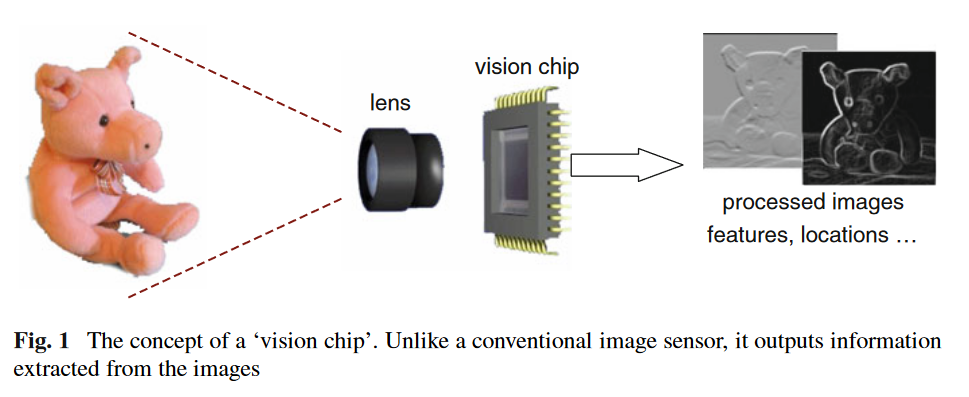 Event vs Frame Based Cameras
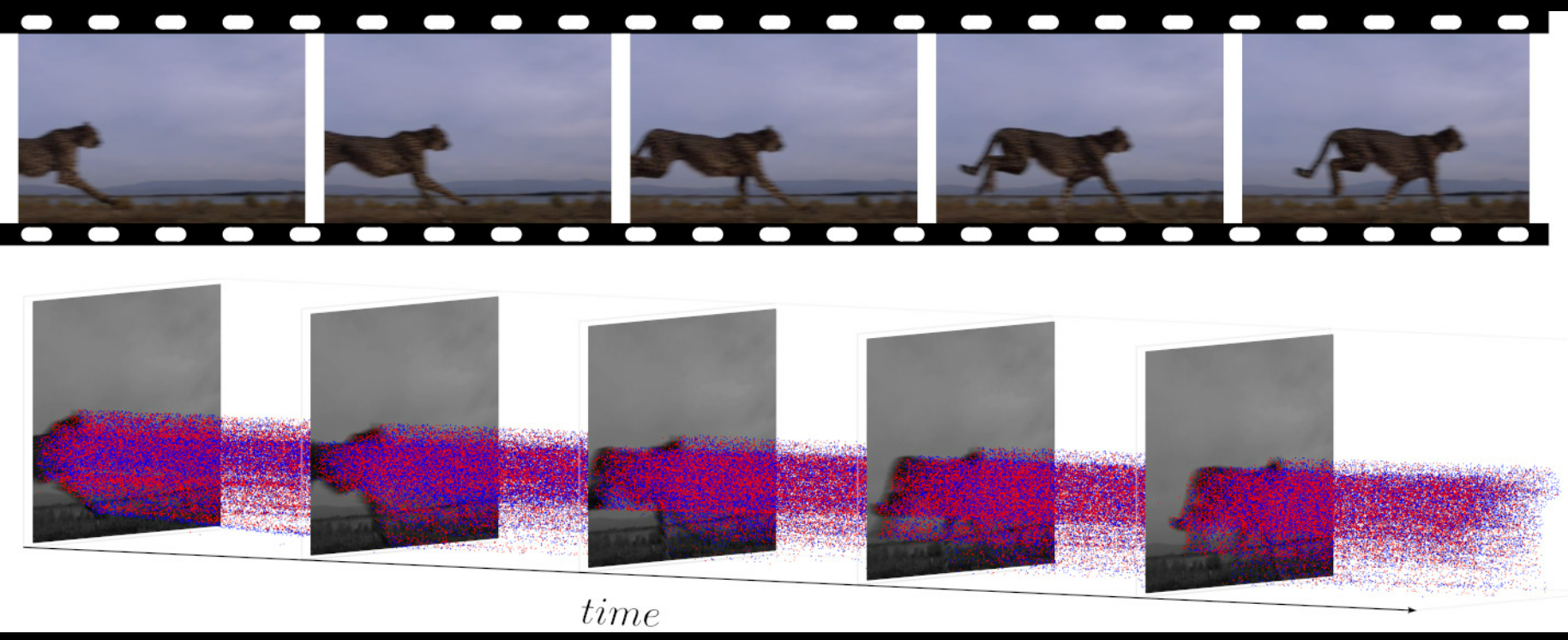 Traditional Cameras are frame based.
All pixels synchronously collect data (light), and store results into a frame
The entire frame, MxN pixels, is obtained from the sensor
Event based cameras are inspired by the human retina
Individual pixels collect data asynchronously
Pixels detect and report on changes in brightness
https://www.youtube.com/watch?v=MjX3z-6n3iA 
https://en.wikipedia.org/wiki/Event_camera 
https://www.youtube.com/watch?v=6xOmo7Ikwzk
SCAMP Vision Sensor
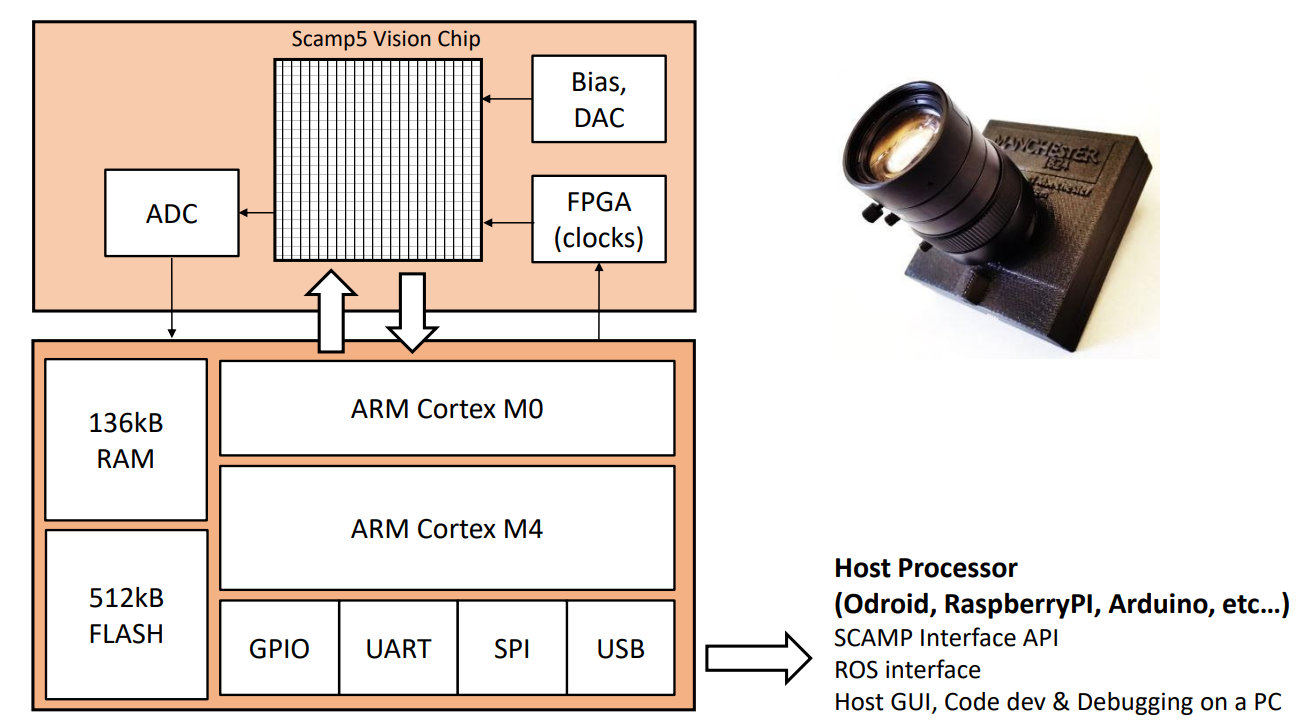 SCAMP (SIMD Current-Mode Analog Matrix Processor)
A vision sensor capable of real time implementation of several computer vision algorithms
Compute occurs within the sensor and sends results to a micro-processor
For example, SCAMP can compute and send the results of Sobel edge detection directly to micro-processor
1999: Analog SIMD Processor
https://personalpages.manchester.ac.uk/staff/p.dudek/papers/dudek-prep99.pdf
2000: General Purpose Analog Processor 
https://personalpages.manchester.ac.uk/staff/p.dudek/papers/dudek-cas2000.pdf
2005: SCAMP 
https://personalpages.manchester.ac.uk/staff/p.dudek/papers/dudek-tcasi2005.pdf
2011: SCAMP 3
https://personalpages.manchester.ac.uk/staff/p.dudek/papers/dudek-springer-book-2011.pdf
2013: SCAMP 5
https://personalpages.manchester.ac.uk/staff/p.dudek/papers/carey-vlsi2013.pdf
2019: SCAMP 5 for CNN
https://personalpages.manchester.ac.uk/staff/p.dudek/papers/bose-iccv2019.pdf
2022: SCAMP 5 for Robotics Applications
https://www.science.org/stoken/author-tokens/ST-625/full
Evolution of SCAMP
SCAMP Overview​
https://personalpages.manchester.ac.uk/staff/p.dudek/scamp/default.htm​
   SCAMP Publications
https://personalpages.manchester.ac.uk/staff/p.dudek/papers/
Video Demonstrations
https://sites.google.com/view/project-agile/demos-and-videos/
SCAMP Architecture  Overview
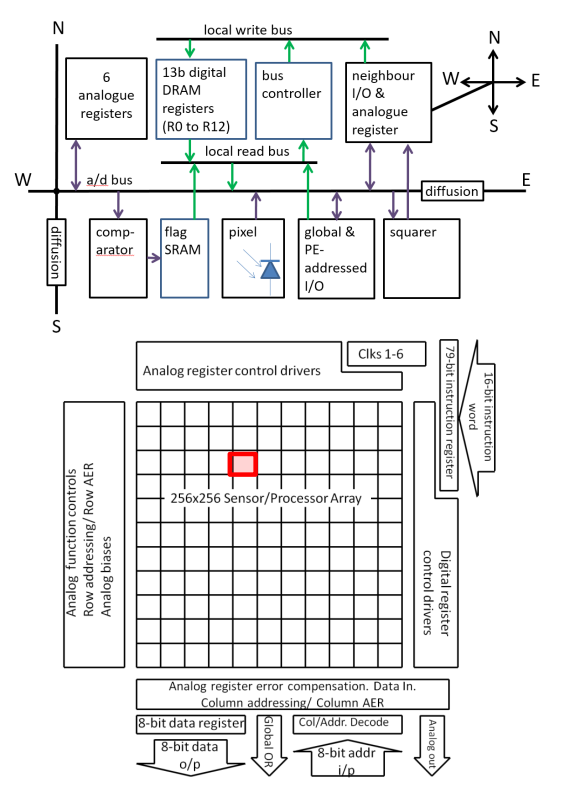 Sensor is made up of an array of Pixel Elements (PE)
Array architecture allows for hardware level SIMD calculations on the entire image.
Each Pixel element has its own mixed signal processor for performing calculations
Literature claims each PE has a small Turing-complete processor
Each Pixel Element (PE) contains:
6 general purpose analog registers
4 Special purpose registers (ALU)
13 bytes General Purpose DRAM
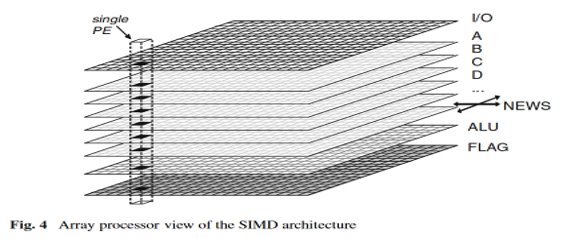 SIMD Array Details
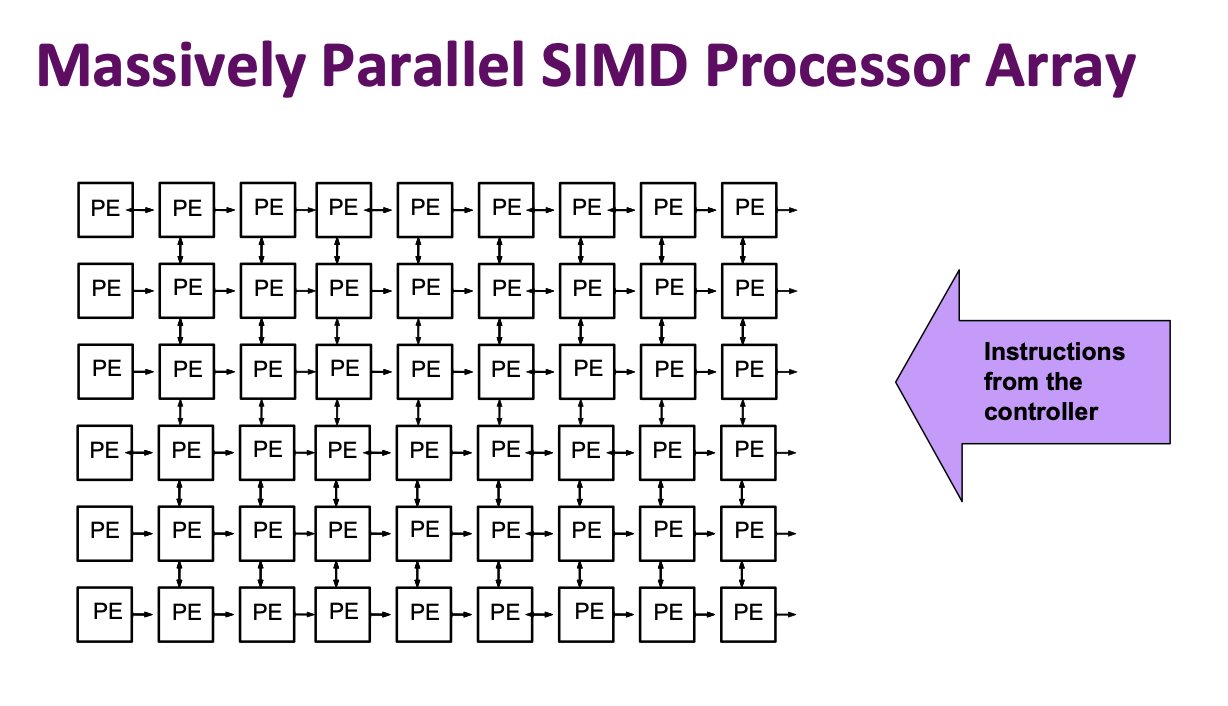 All processors (PEs) performthe same operation (Single Instruction) operating on their local data (Multiple Data)
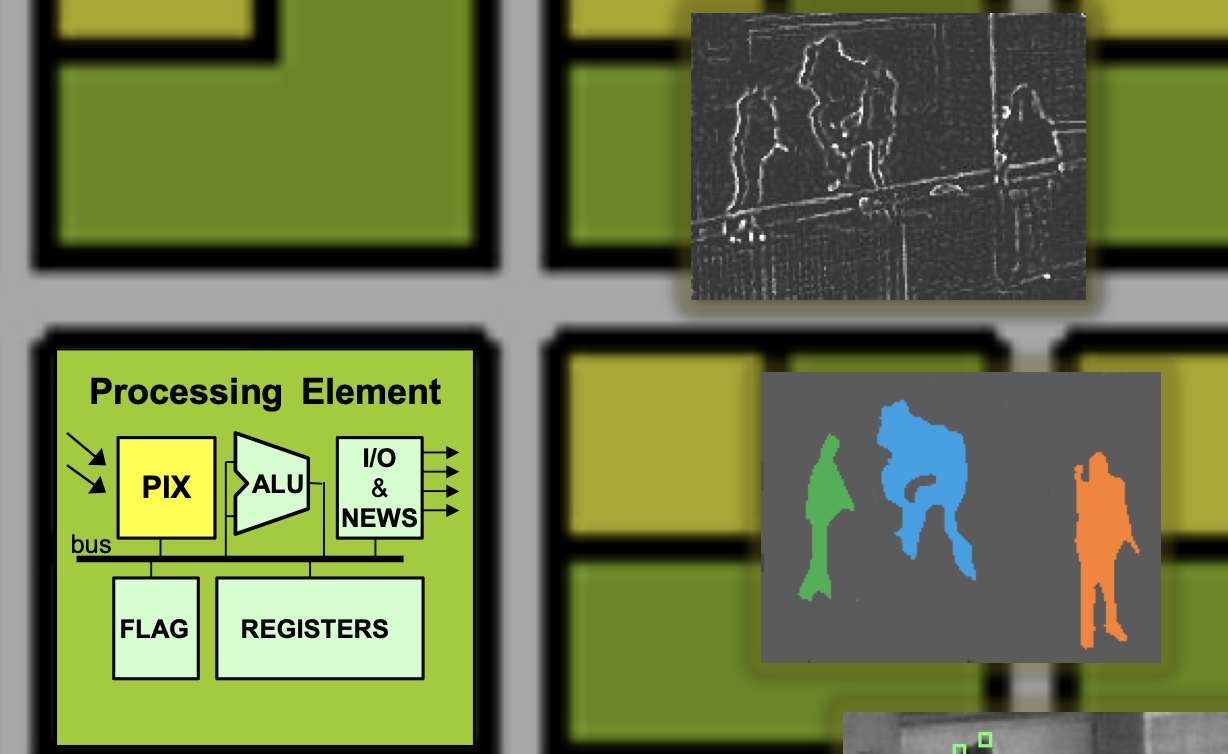 Programming SIMD Array Details
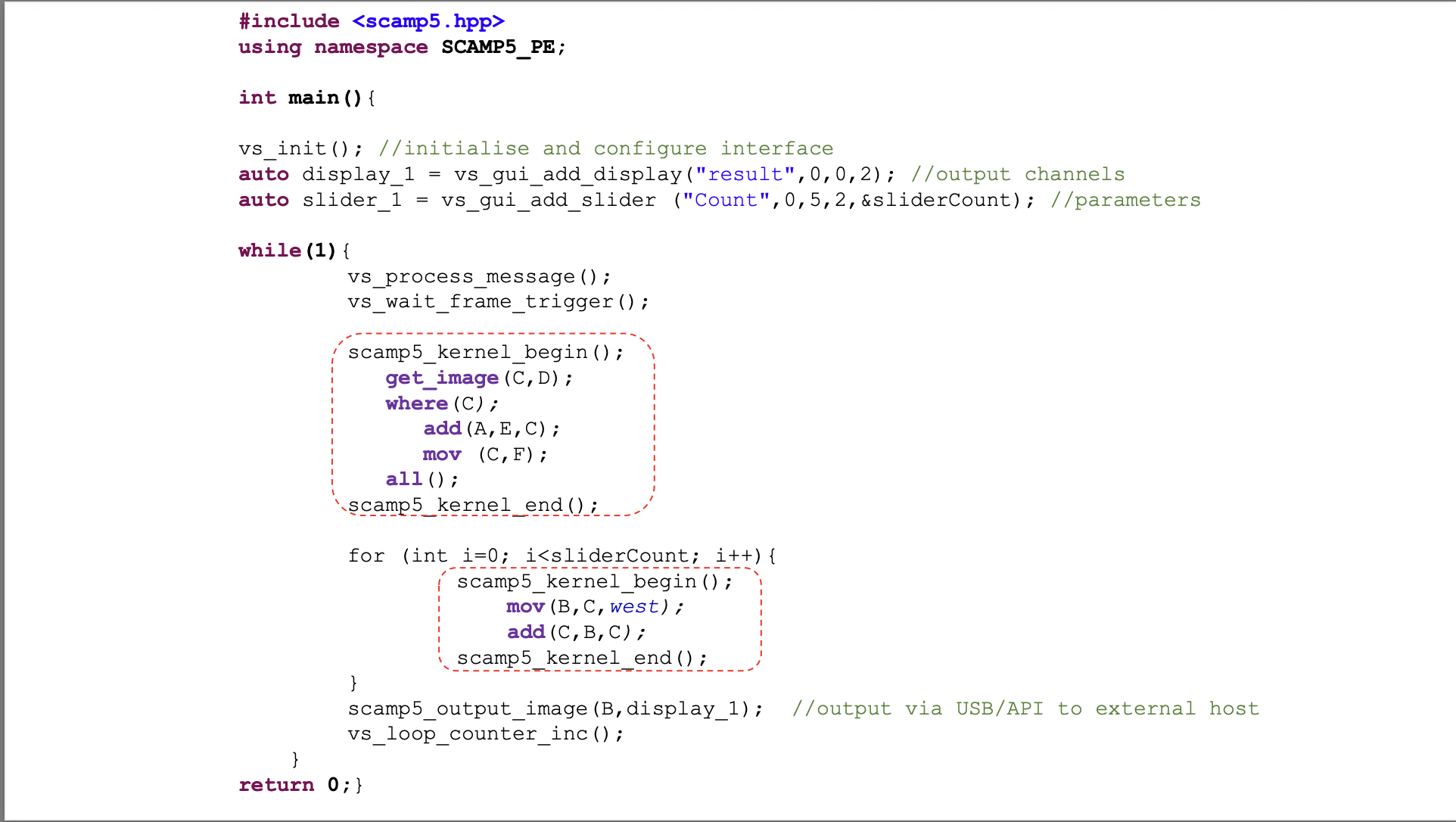 University Project.
Usually, the camera code runs on Main CPU.
Inline code to run on Sensors.
Similar to CUDA programming.
Instructions are simple assembly language.
Regular compiler to compile
Reason for assembly, Research group is still working on compiler.
logical instructions, OR, AND, or NOT 
arithmetical instructions, (add), (sub), or division (div2) 
shifting instructions
SDK
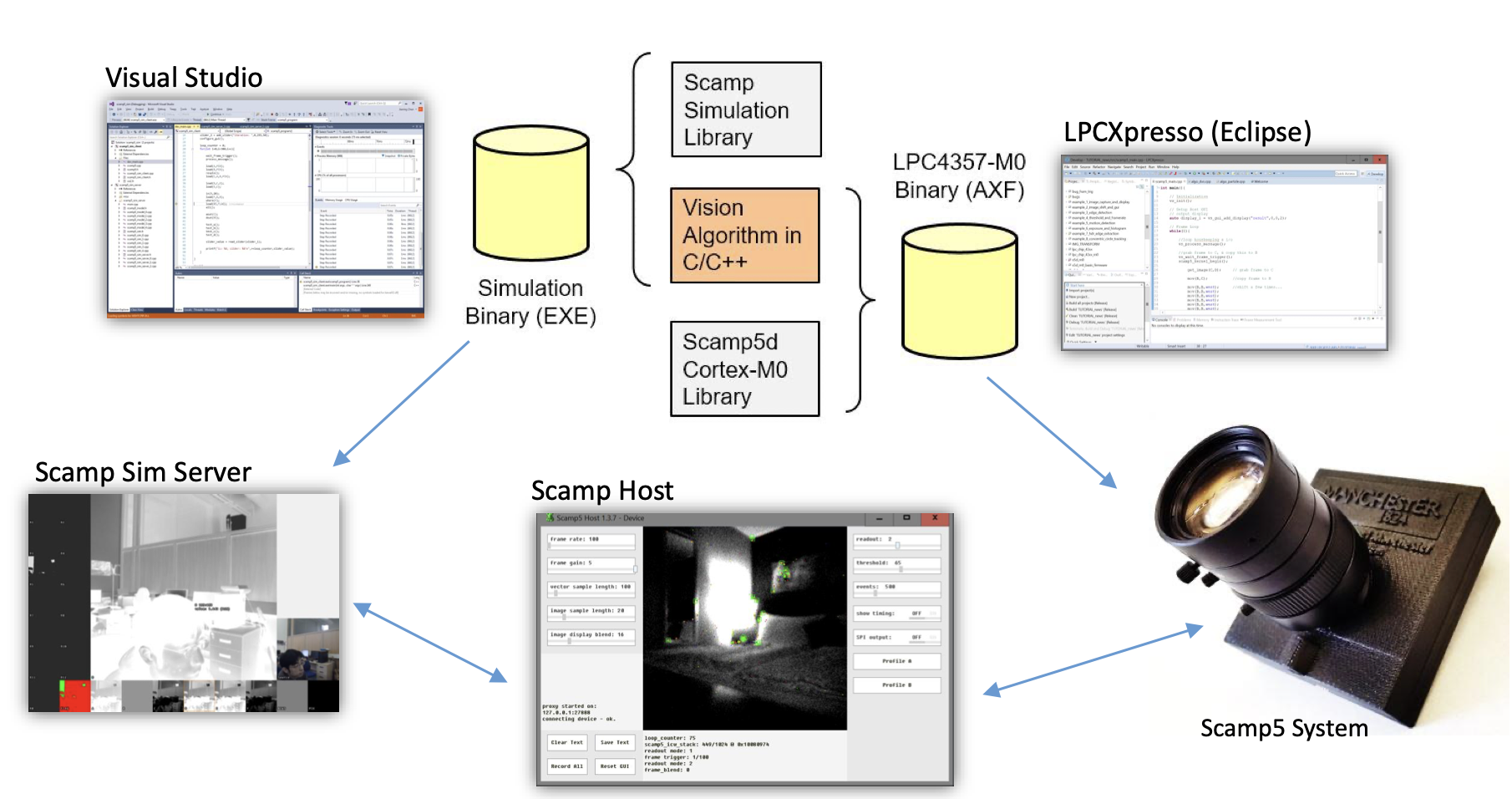 https://scamp.gitlab.io/scamp5d_doc/modules.html
https://scamp.gitlab.io/scamp5d_doc/_p_a_g_e__d_e_v_i_c_e__a_p_i__c_a_t_e_g_o_r_y.html
Just to summarize
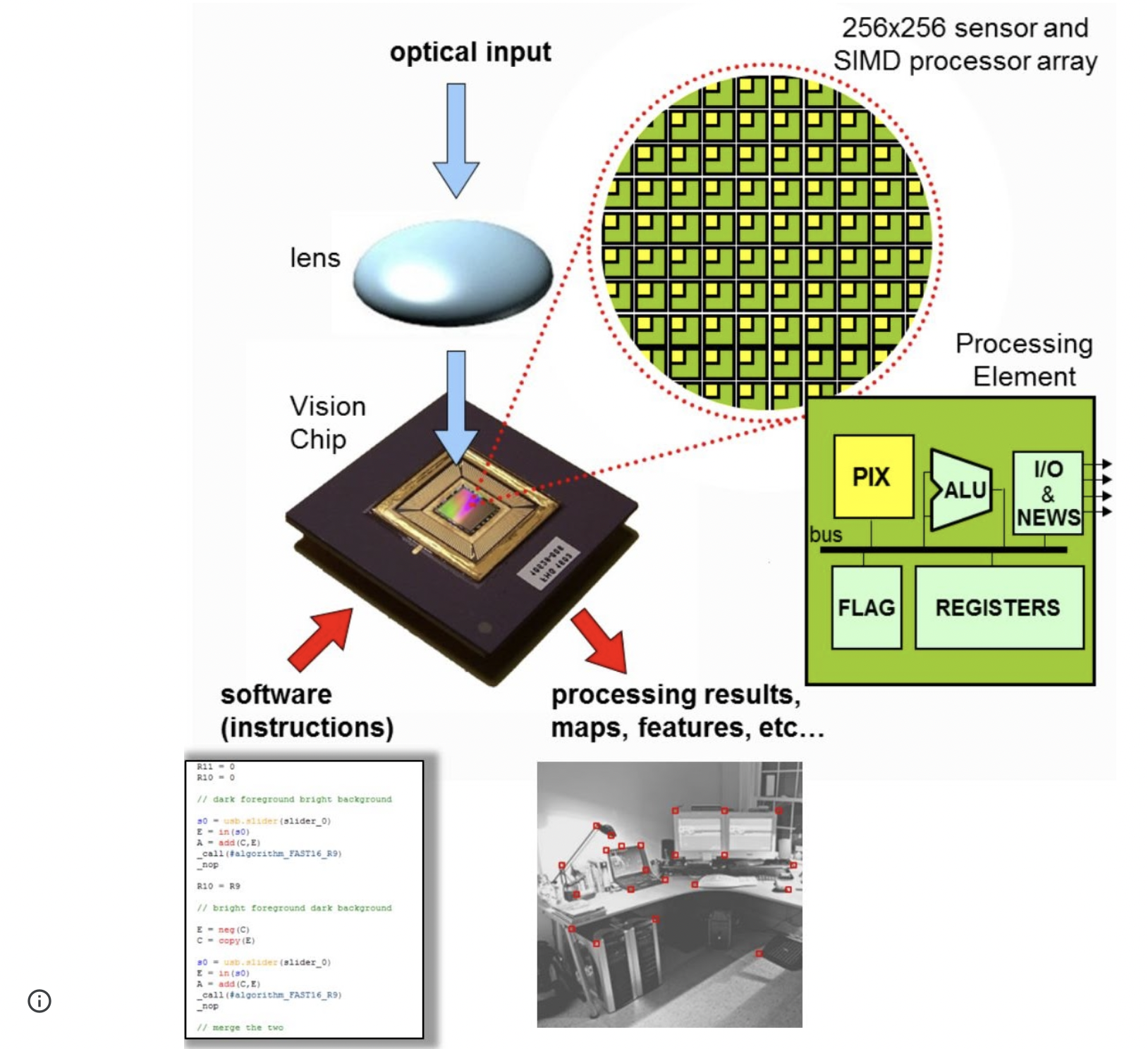 each image pixel contains a processor 
processors are software-programmable – they execute code 
all computations are done on the sensor – in a pixel-parallel array– no sensor/processor/memory data movements – high speed & low power 
operation is “frame based”– but the frame rate can be very high – many kHz (Exception to general Event Based)
Only interesting data is transmitted off chip 
–  results of computations, 
–  e.g. 2D maps, global measures, address-events of points of interest,
Application
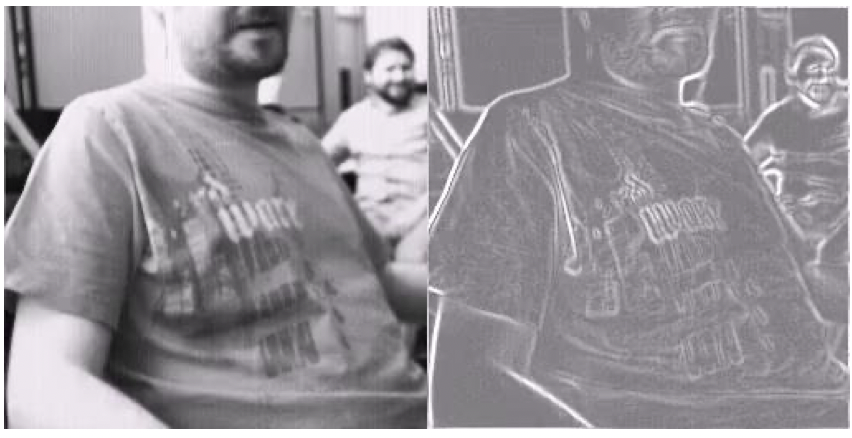 Basic algorithm such as Edge detector
      execution time 5.8 µs, 
     implemented in 15 instructions of add, subtract and shifting.

Median filter: Result Sensor and Matlab
      more complicated, involves sorting of 3*3 pixels: 20.1 µs

HDR: Capturing multiple frames to equalize brightness. Zero latency, processed during image integration
Depth Focus: Capturing multiple frames and finding the focal point.
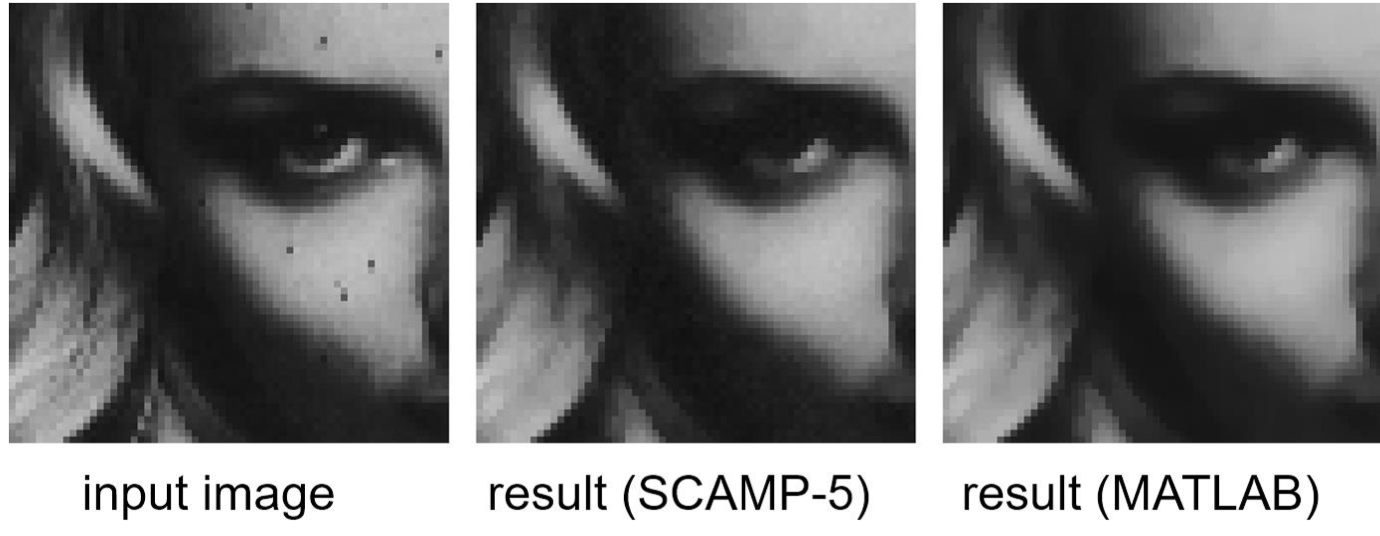 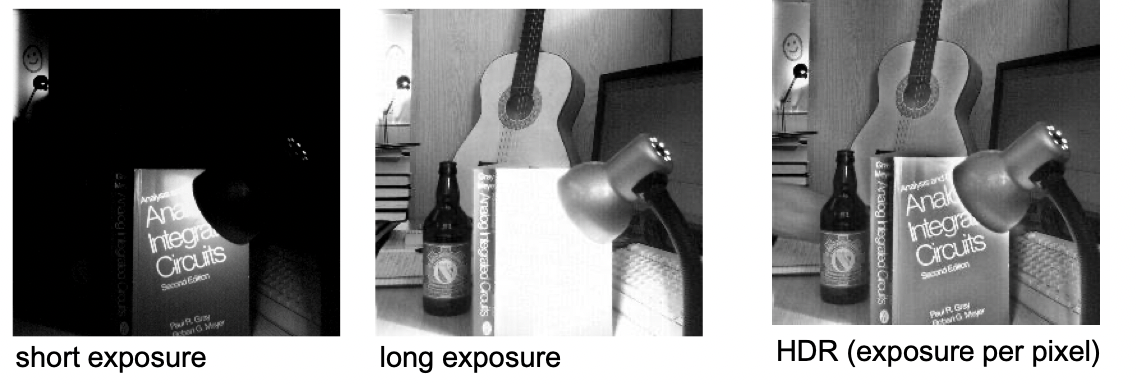 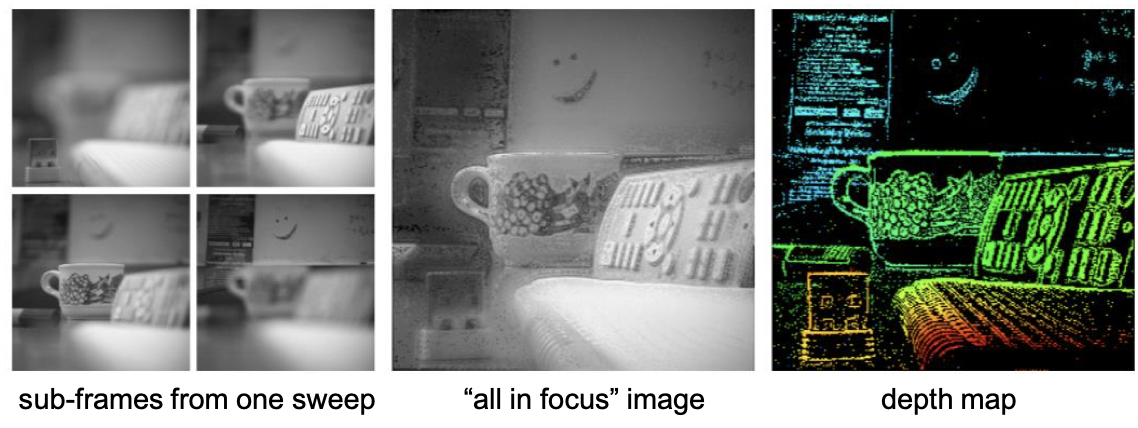 Convolutional Neural Networks (CNN)
Paper by 
Laurie Bose1 Jianing Chen2 Stephen J. Carey2 Piotr Dudek2 Walterio Mayol-Cuevas1 1University of Bristol, Bristol, United Kingdom2University of Manchester, Manchester, United Kingdom 

Link:
https://arxiv.org/pdf/1909.05647.pdf
Convolutional Neural Networks (CNN) Details
Revolutionized Computer Division discipline.
Requirements of Neural network surpass capability of embedded microprocessors.
So accelerators are required.
Images to be processed at sensor. No memory transfer to main processing unit. 
Sparse output are sent to main Processing unit instead of complete frame.
Results in data reduction and power efficiency
Divides the array in 4*4 block, trading- off image resolution, for increased local memory.
Logical operations, processes the data, stores the result, and transfers the sub-sampled data to attached system.
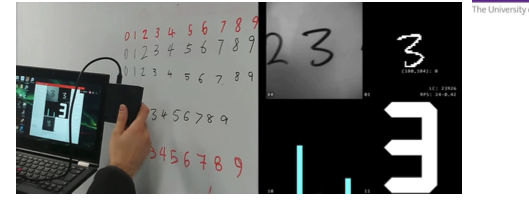 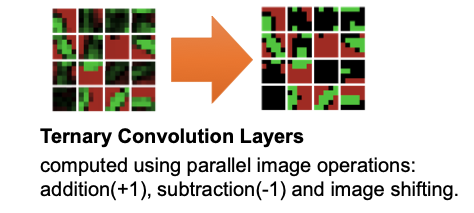 Pixel Processor Array
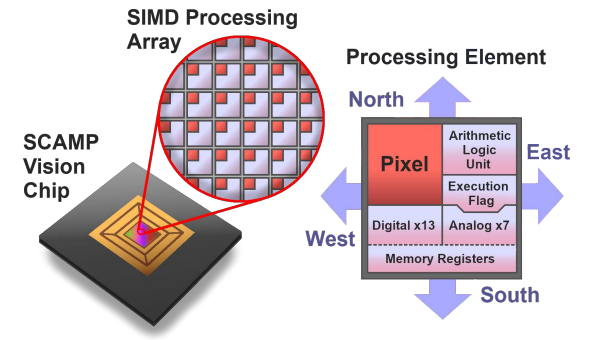 Each pixel has:
6 registers for analog data
13 bits for digital data
ALU
Analog
Faster, but noisy
Operations: Add, negate, split, compare against 0
Digital
Operations: MOV, OR, NOR, NOT
Each pixel has connections to its 4 directly adjacent neighbors
Alternative Arrangement
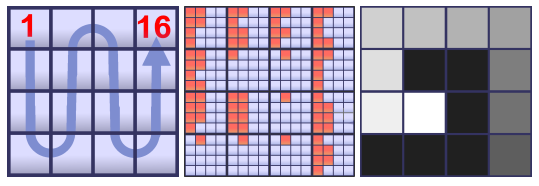 To save bits for other operations, one may consider grouping pixels into 4x4 blocks

Decreases image size to 64x64, but only uses 1 bit per pixel (16 bits per block)

Can still perform bit shifts, as well as other operations
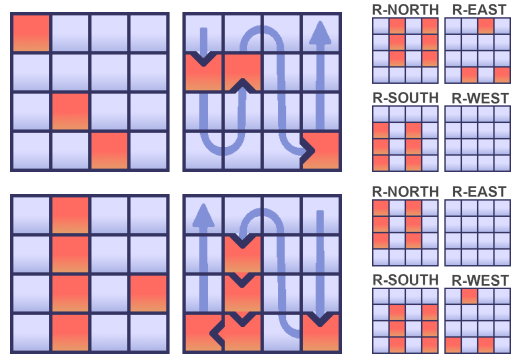 Addition and Subtraction
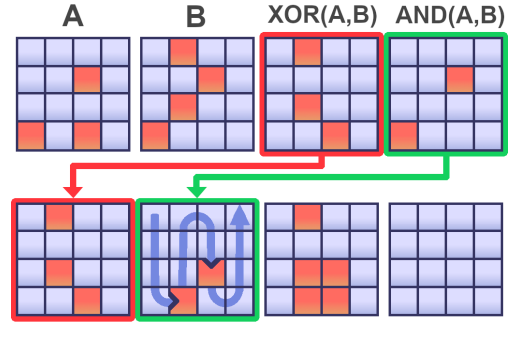 Uses a combination of AND, XOR, and bit shifts
Algorithm: Addition of two images A and B
Generate 2 intermediate results AND(A,B) and XOR(A,B)
If AND(A,B) is all 0s (no carry bits), result is XOR(A,B)
Otherwise, set A = XOR(A,B) and B = ShiftLeftBy1(AND(A,B)) and repeat
Continue until AND(A,B) is all 0s (no more carrying)
Subtraction
Same as addition except A is inverted before each AND operation
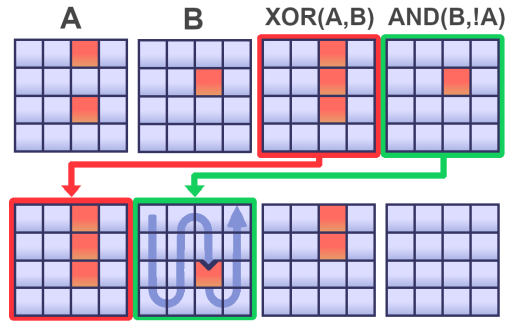 Convolution
Restricting weights to values of 1,0, and -1 provides some benefits
This allows the convolutions to be implemented with only addition and subtraction, rather than the more costly multiplication
Algorithm:
Iterate over kernel, separately accumulating the positive and negative results in different images
At the end, subtract the accumulated negative values from the positive ones
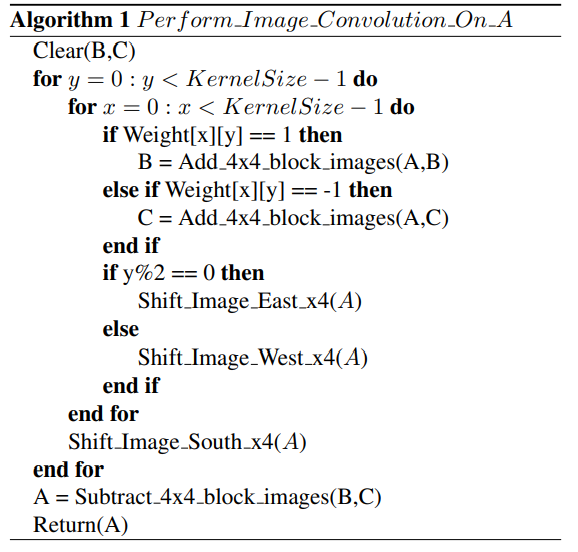 Applications
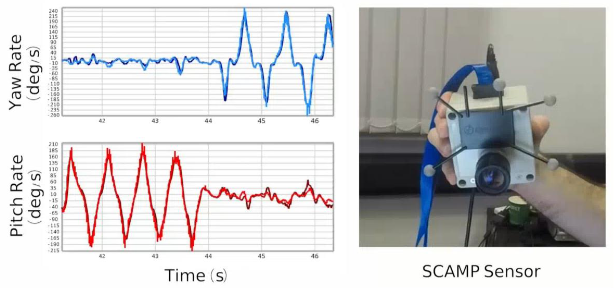 Edge detection
Corner detection (up to 2000 FPS) 
Object Tracking (100,000+ FPS)
Visual Odometry




Convolutional Neural Networks
Digit Classification
Car Tracking
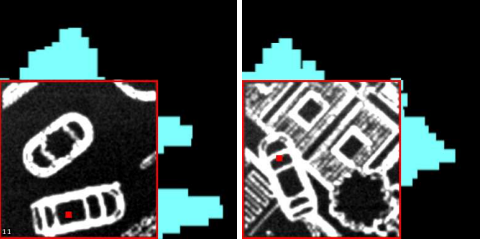 Credits and references
Piotr Dudek 
https://rpg.ifi.uzh.ch/CVPR19_event_vision_workshop.html
Presentation at CVPR Event Vison Workshop: https://www.youtube.com/watch?v=D3VcmkQiPR4
Bose et al. (2019). A Camera That CNNs: Towards Embedded Neural Networks on Pixel Processor Arrays. 1335-1344. 10.1109/ICCV.2019.00142.
Documentation: https://scamp.gitlab.io/scamp5d_doc/index.html
Demonstrations: https://sites.google.com/view/project-agile/demos-and-videos
BACKUP
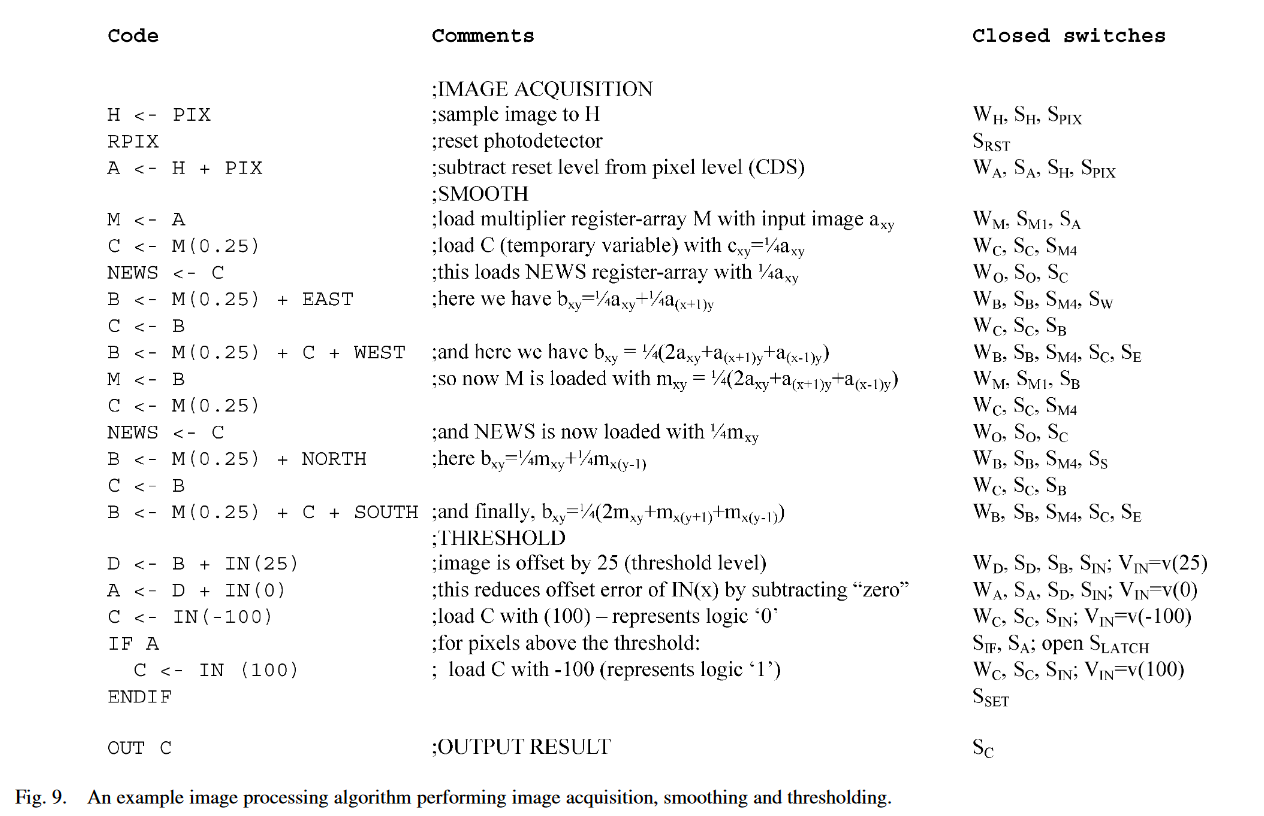 Pseudo Code
SCAMP Architecture Detail
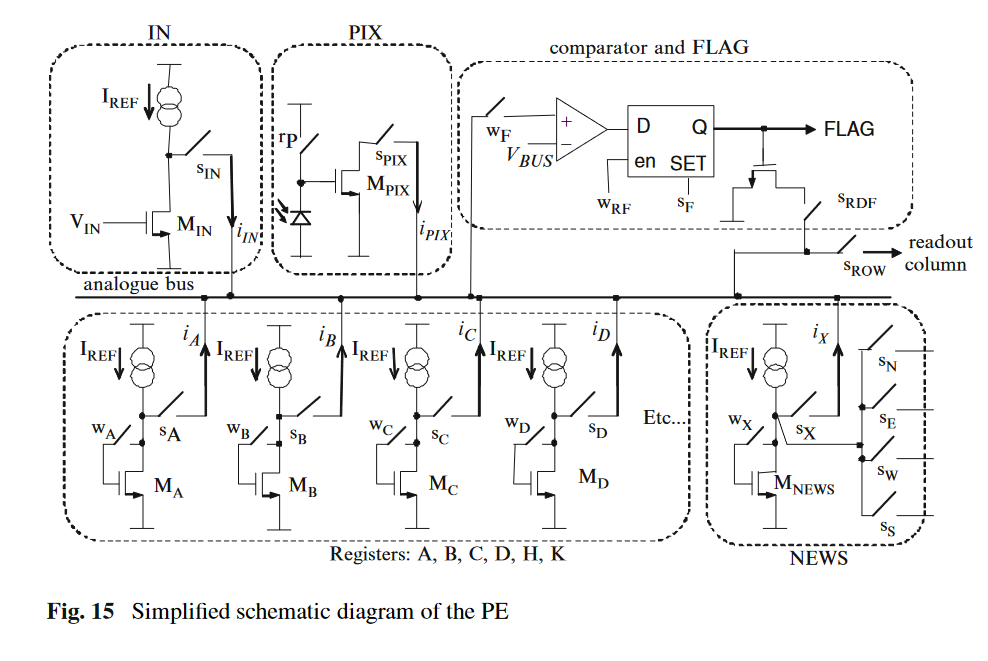 https://personalpages.manchester.ac.uk/staff/p.dudek/papers/dudek-tcasi2005.pdf
https://personalpages.manchester.ac.uk/staff/p.dudek/papers/dudek-springer-book-2011.pdf
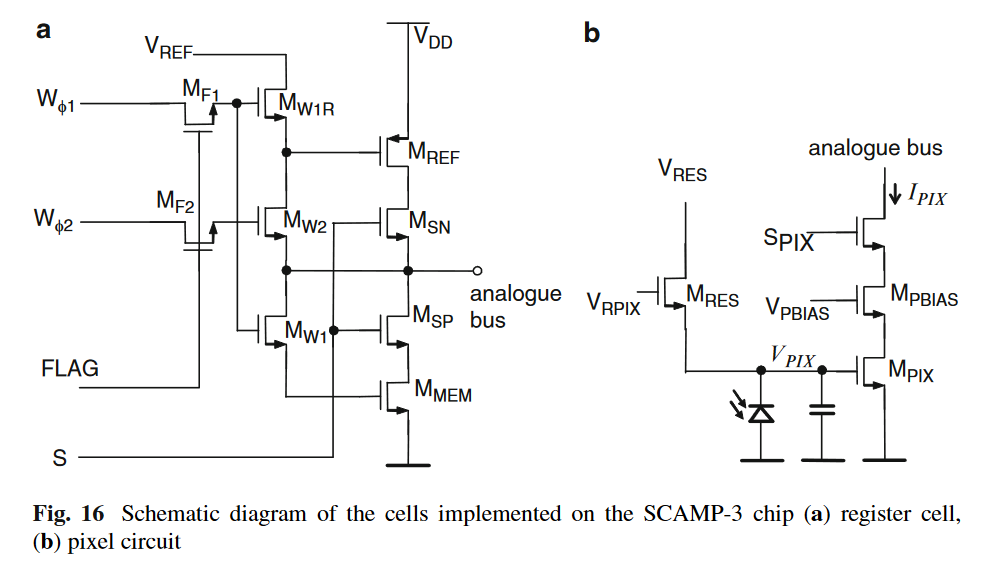